Occupational Therapy & OT AssistantsMarch 15, 2023
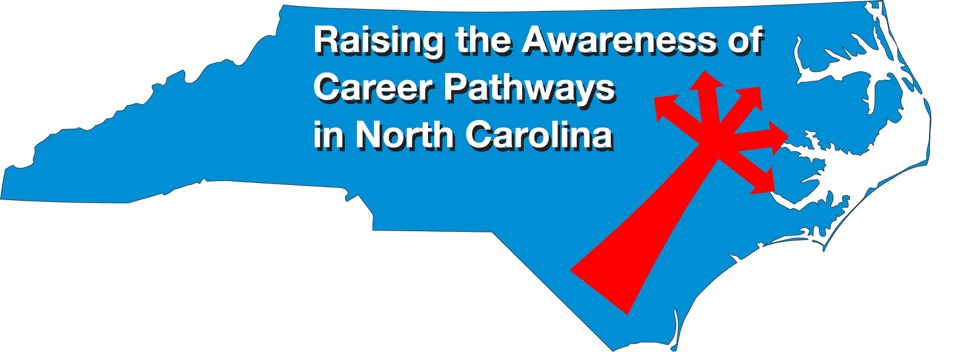 Download the PowerPointand access the recording:www.ncperkins.org/presentations
Career & Technical Education Team
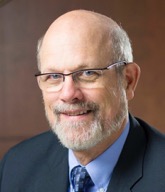 Dr. Bob Witchger
CTE Director, Team Perkins
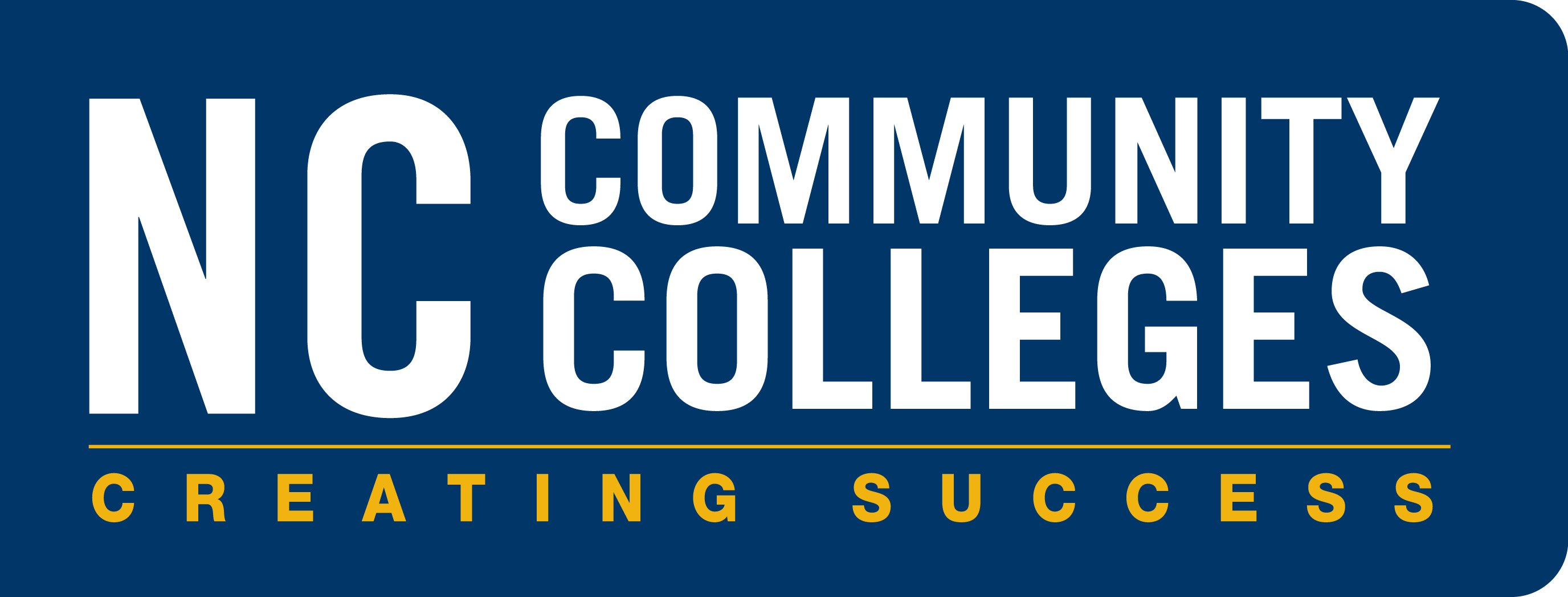 [Speaker Notes: Dr. Robert (Bob) Witchger
NCCCS, CTE Director
919-807-7126
witchgerb@nccommunitycolleges.edu]
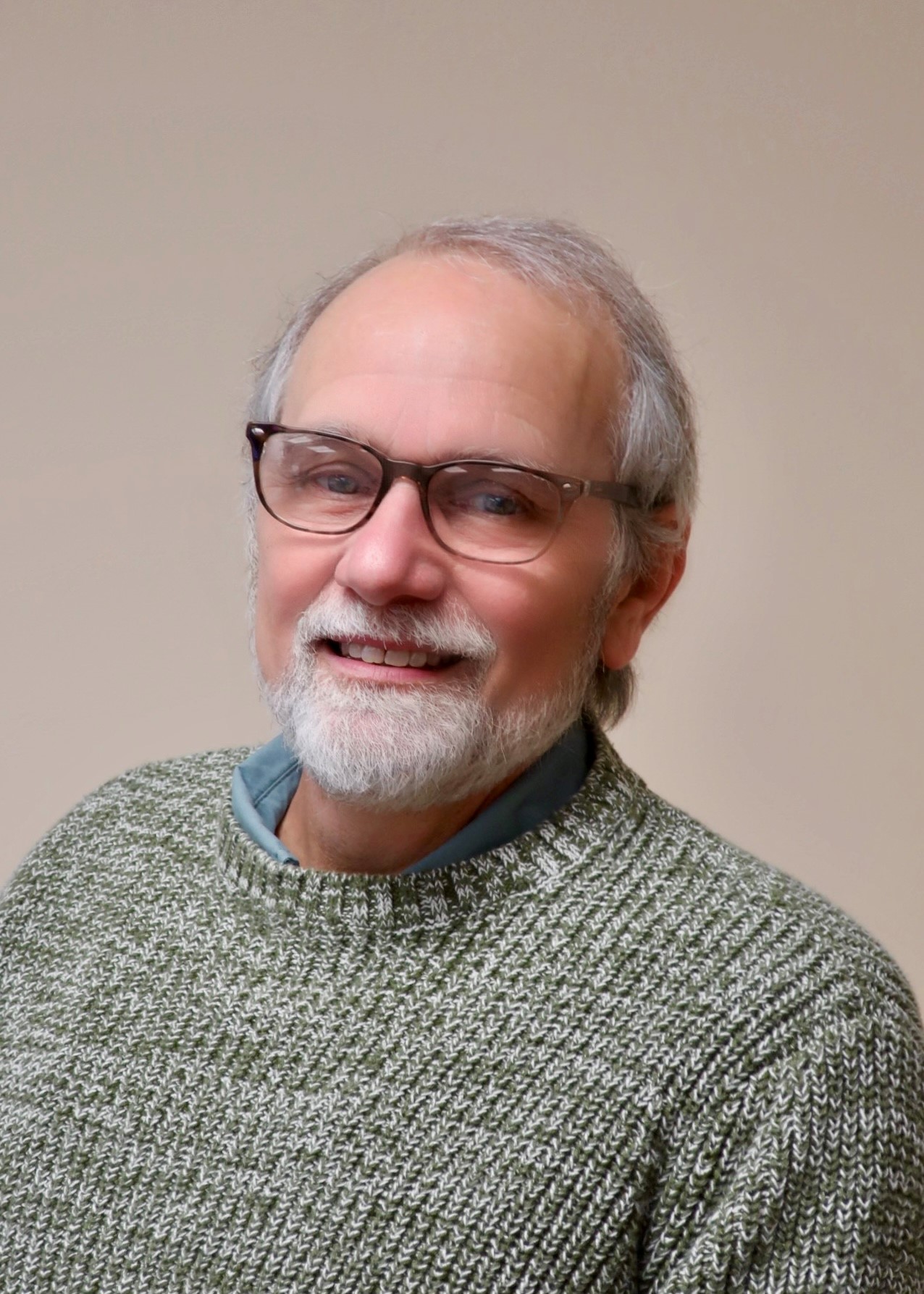 Dr. Tony Reggi
CTE Associate Director,
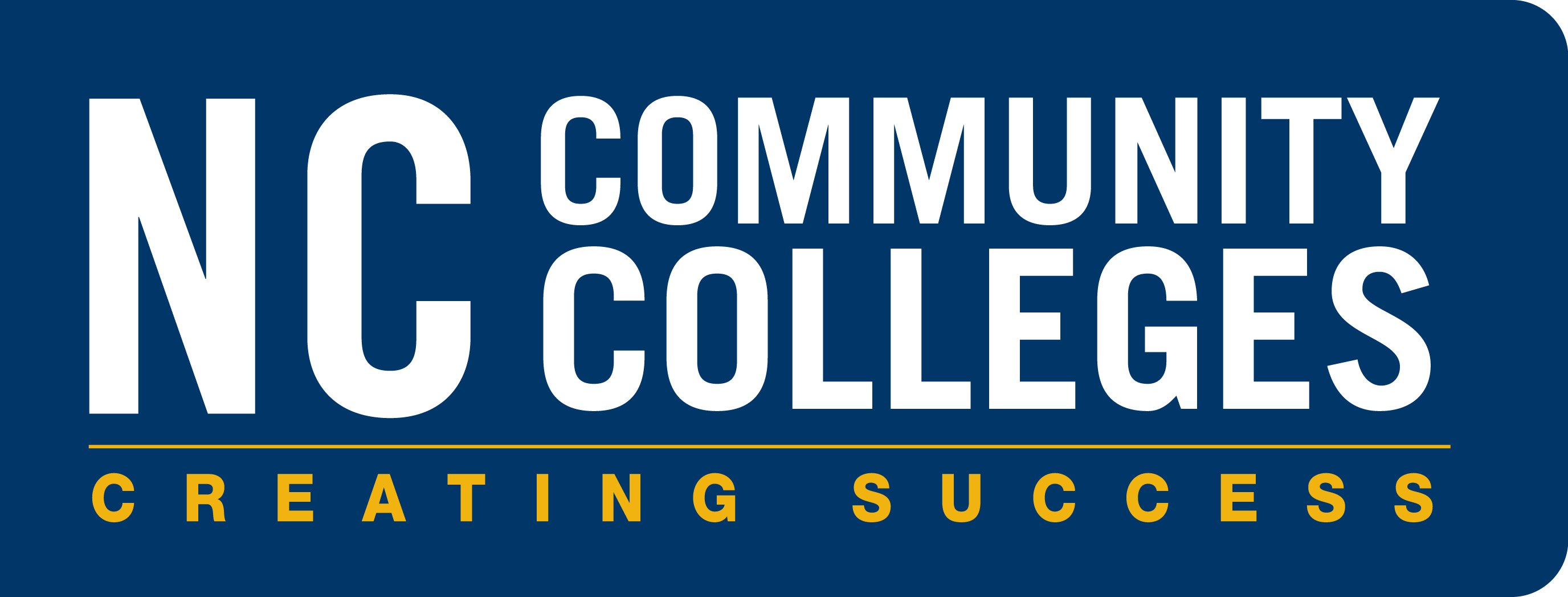 [Speaker Notes: Tony Reggi
919-807-7131
reggia@nccommunitycolleges.edu]
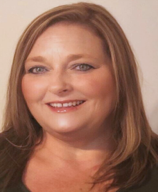 Dr. Mary Olvera
CTE Coordinator and Program Administrator
Public Service Technologies, Agriculture and Natural Resources Technologies, and Commercial Artistic Productions
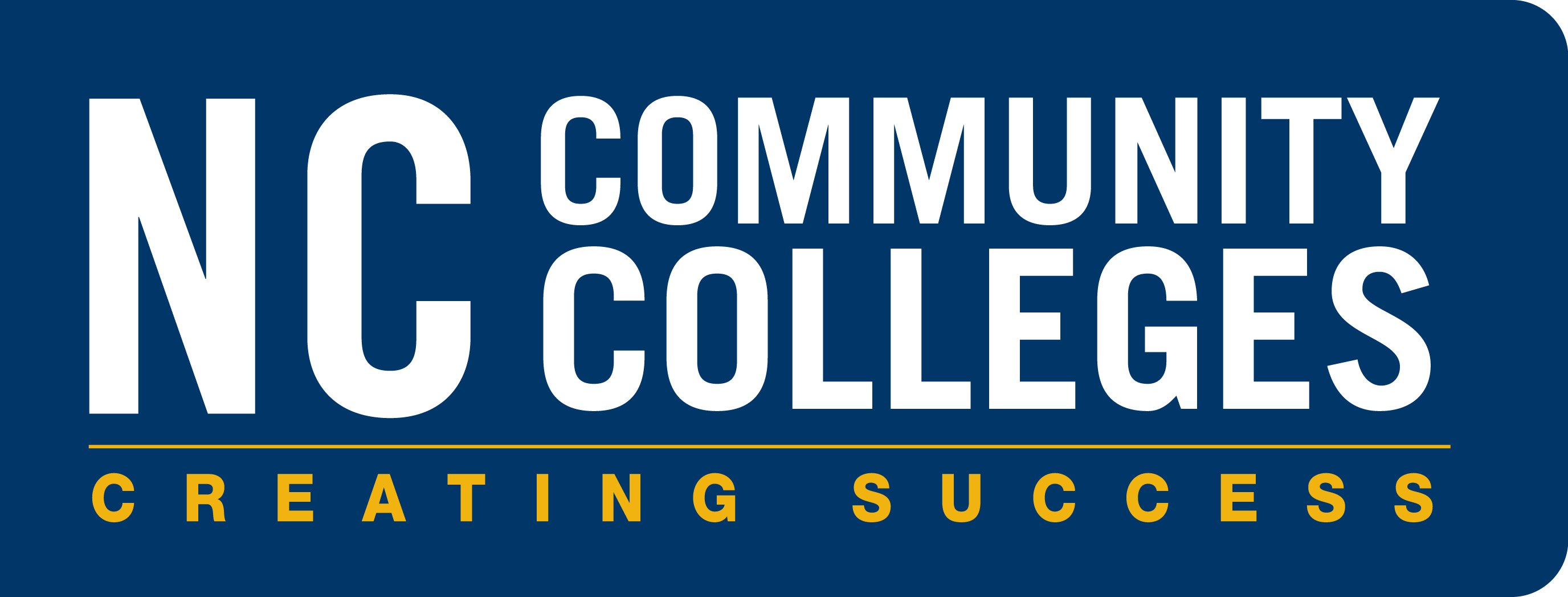 [Speaker Notes: Dr. Mary Olvera
Career and Technical Education Coordinator & Program Administrator
Public Service Technologies, Agriculture and Natural Resources Technologies, and Commercial Artistic Productions
North Carolina Community College System Office
919-807-7120
olveram@nccommunitycolleges.edu]
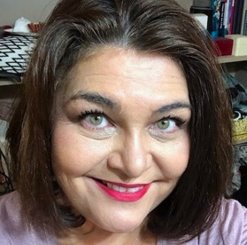 Dr. Lori Byrd
Associate DirectorAcademic Programs – Health Sciences
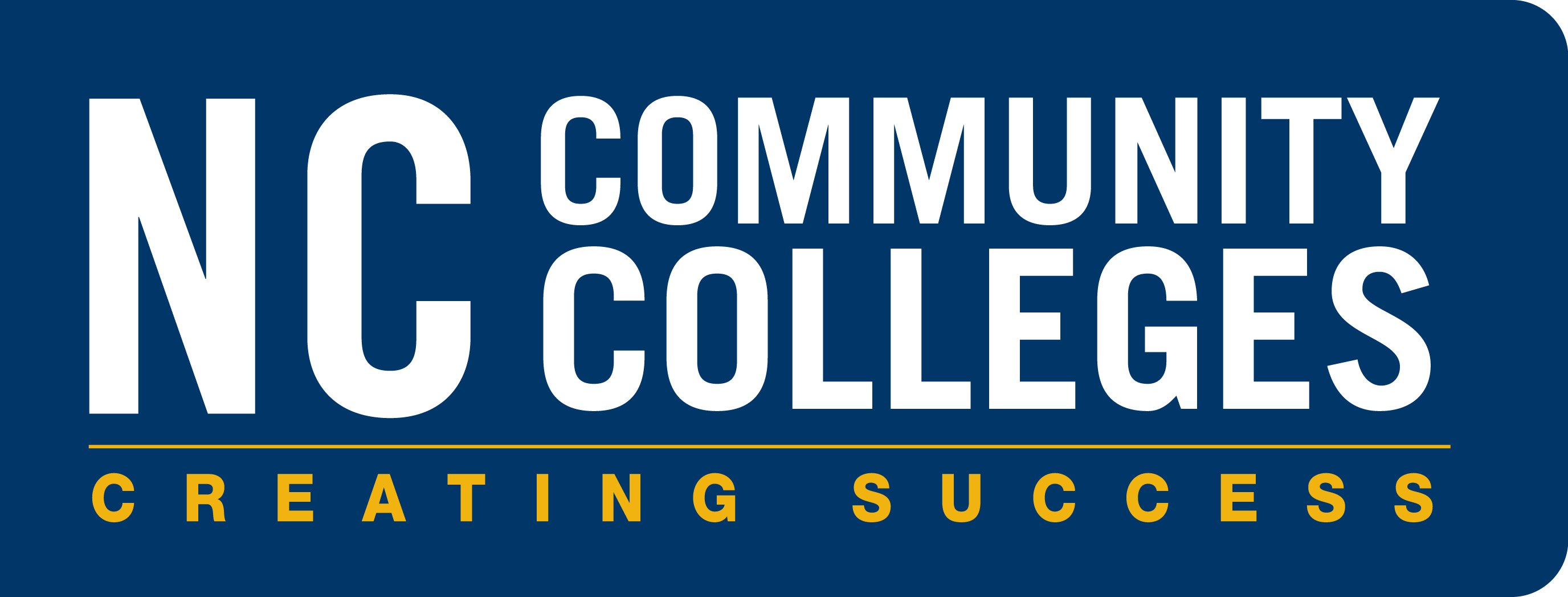 [Speaker Notes: Dr. Lori Byrd
Associate Director, Academic Programs - Health Sciences
byrdl@nccommunitycolleges.edu
919-807-7118]
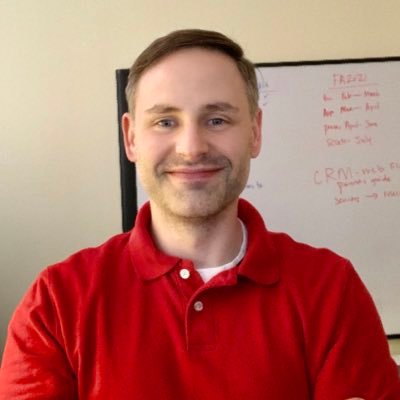 Aaron Mabe
Coordinator for Career and College Promise
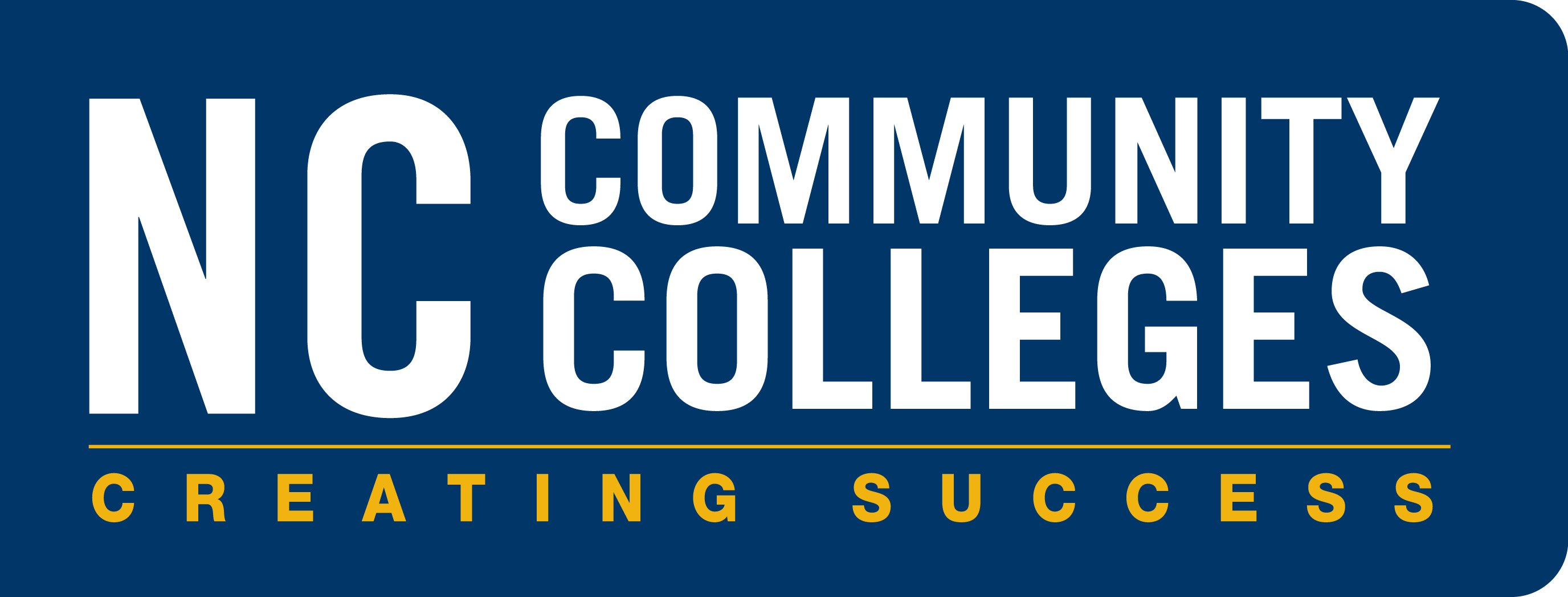 [Speaker Notes: Aaron Mabe
919-807-7098
mabea@nccommunitycolleges.edu]
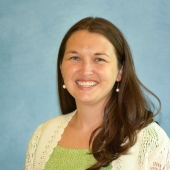 Southwestern Community 
College
Anna Walls
Occupational Therapy Assistant Program Coordinator/Instructor
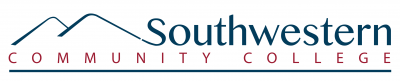 [Speaker Notes: a_walls@southwesterncc.edu
828-339-4334]
Southwestern Community College
Jessica Koch
OTA Student
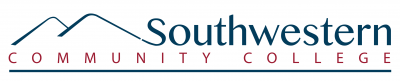 [Speaker Notes: a_walls@southwesterncc.edu
828-339-4334]
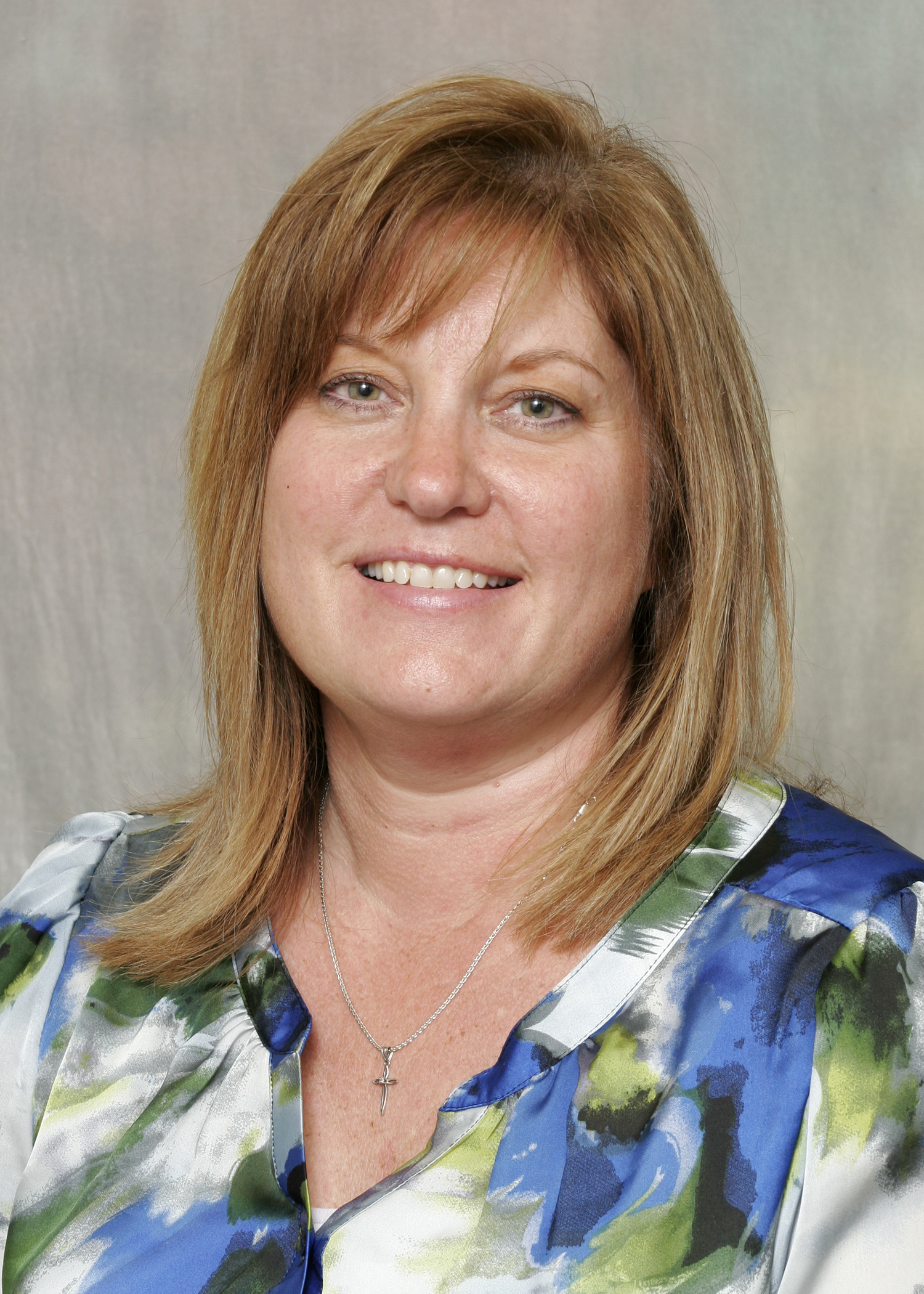 Pitt Community College
Wendy Perrini
Occupational Therapy Assistant Program Coordinator/Instructor
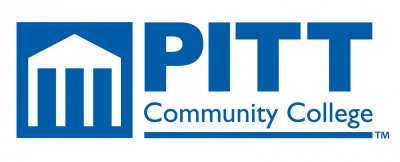 [Speaker Notes: Work Phone: 252-493-7458 
Work Email: wmperrini197@my.pittcc.edu]
Career Pathways
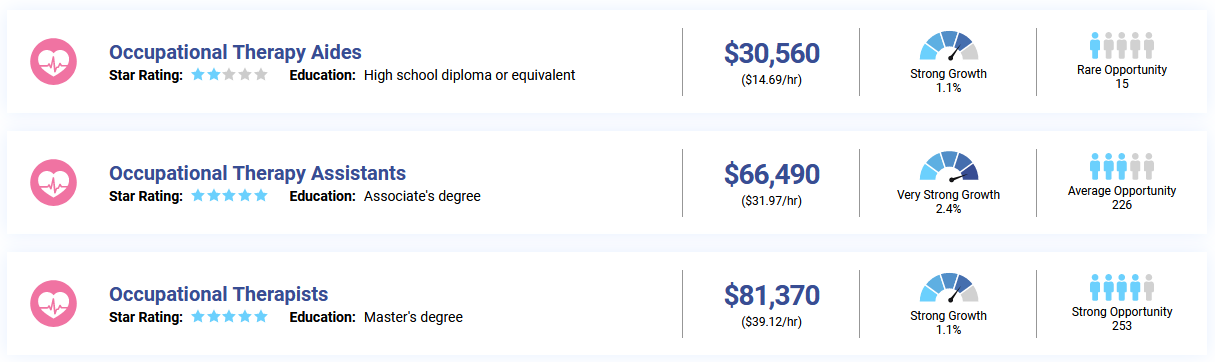 [Speaker Notes: From nccareers.org]
Occupational Therapy Assistant
The Occupational Therapy Assistant curriculum prepares individuals to work under the supervision of a registered/licensed OT in screening, assessing, planning, and implementing treatment and documenting progress for clients receiving occupational therapy services.
Course work includes human growth and development, conditions which interfere with activities of daily living, theory and process of occupational therapy, individual/group treatment activities, therapeutic use of self, activity analysis, and grading/adapting activities and environments.
Graduates may be eligible to take the national certification examination for practice as a certified occupational therapy assistant. Employment opportunities include hospitals, rehabilitation facilities, long-term/extended care facilities, sheltered workshops, schools, home health programs, and community programs.
Offered at the following NC Community Colleges
Asheville-Buncombe Technical Community College
Cape Fear Community College
Central Piedmont Community College
Durham Technical Community College
Pitt Community College
Rowan-Cabarrus Community College
Southwestern Community College
[Speaker Notes: Total 32 colleges]
Raising the Awareness of Career Pathways Webinars
April 19			Food Industry  Attend SkillsUSA Competition
May 17			Entrepreneurship 
June 21			Nonprofit Leadership and Management 






Register for all webinars at 
www.ncperkins.org/presentations
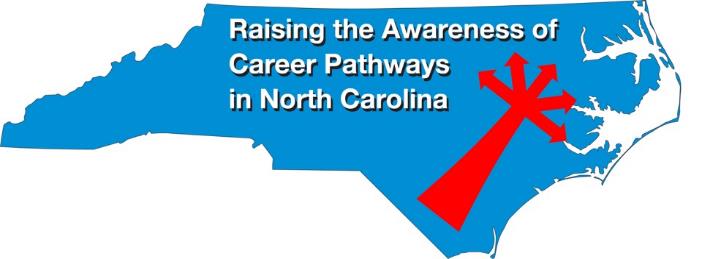